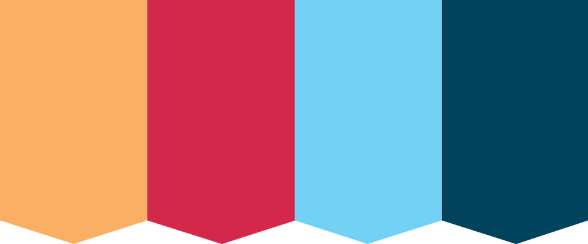 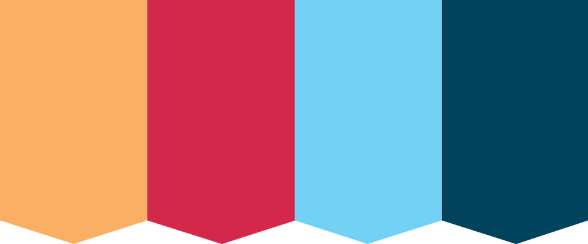 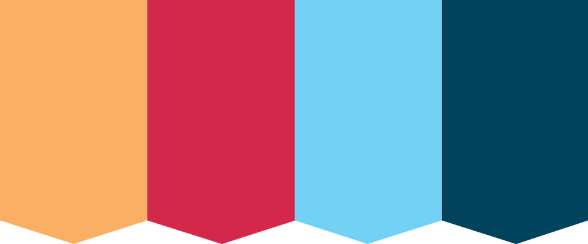 Welcome to 1st Grade
Syllabus
2022-2023
School Year
First Grade is challenging and exciting. We will focus on reading, writing, and math skills. As well as diving into social studies and explore science. Additionally, we will help your child develop social and emotional skills to last a lifetime. Be on the lookout for monthly newsletters with specific learning skills.
Standards- Based 
Grading
1-4
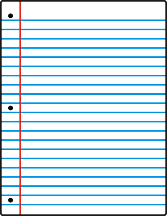 Students will be graded based on performance standards. Students can earn 1-4 with 4 being exemplary.
Classroom Rules and Consequences
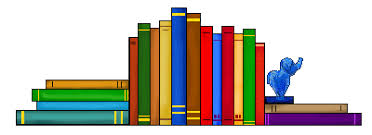 Respect yourself, adults and your classmates.
Take care of our classroom and school.
Raise your hand if you have a question or need anything.
No eating or drinking in class without permission.
Follow direction the 1st time.
Have fun and be yourself.
Consequences
First offense:  Warning and redirection
Second offense: Dojo points taken
Third Offense: Reflection time and note to parent.
HOMEWORK:
Students will be given a weekly homework page every Monday. They are to turn it in on Friday. This work will review all standards taught in ELA and Math.
It is very important that you read to/with your kids DAILY!
Ms. Elam
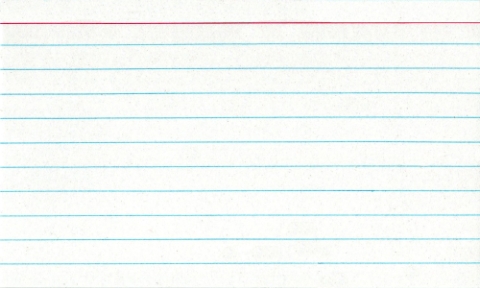 Positive Behavior Intervention Strategies
ClassDojo will be utilized in class, and it is strongly encouraged for parents to log in. You will get information regarding your child’s behavior through out the day along with pictures or videos of the exciting ways we learn in class. Students can earn Fun Friday by earning enough green points from positive behavior.
Room: 312
Email: elamda@boe.richmond.k12.ga.us
Phone Number: 706-796-4918